Christoph Perger, Stephan Arnold I EAGLE Kick-off meeting
EAGLE kick-off meeting (SC 59142)
24.10.2022
Task 1 – EAGLE concept update

	Subtask 1A – Documentation & Matrix
	Subtask 1B – UML Model
	Subtask 1C – CLC+ Core User Guidelines
Stephan Arnold I EAGLE Kick-off meeting
EAGLE kick-off meeting (SC 59142)
24.10.2022
Task 1A – Documentation and Matrix Update
Task 1A – Documentation and Matrix Update
Expected output: 
Updated version and documentation of the EALE concept, according to user requirements regarding implementation for CLC+ Core System and other recent use cases like e.g. CLMS HRL VLCC or LULUCF, to be able to compose and decompose Land Units / Land classifications of Earth´s surface.
See also Deliverables

Actions 
Task 1 Workshop to capture workload, discuss solutions/revise items
Re-assure pending items to be considered into matrix / model (from EEA side, user community, encountered use case scenarios)
Revision / Confirmation of the Matrix content elements (LCC, LUA, LCH), check against recent user requirements, clarify left over issues.
Task 1A – Documentation and Matrix Update
Milestones 
M1 – Update of EAGLE matrix / input for UML model (15.12.2022)

Deliverables 
D1-1 Updated EAGLE matrix (ready for upload in EIONET Data Dictionary)
D1-3 Updated Explanatory Documentation of the EAGLE Concept (HTML and PDF format, including the definitions of the matrix / model elements)
D1-4 Mapping table between old and updated EAGLE matrix versions

Partners
Stephan Arnold, Spatial Focus, Lechner, s4e, Specto Natura, UMA, Cloudflight, CNIG
First results (to be filled after the KOM)
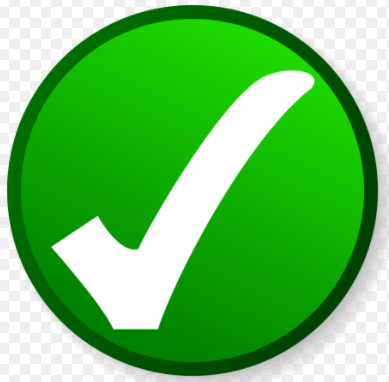 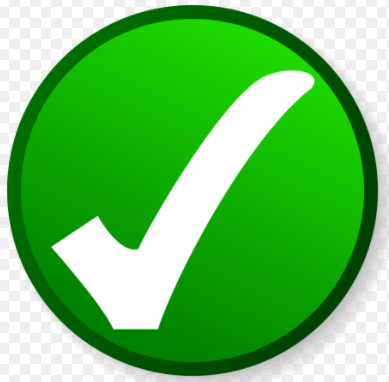 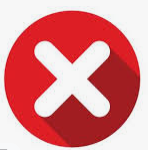 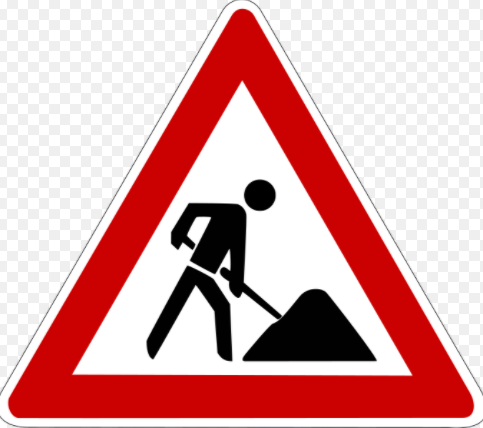 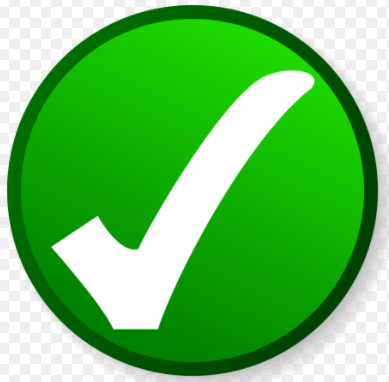 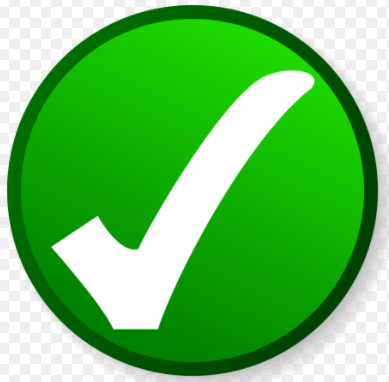 Short summary for next steps, meetings or other relevant issues
Find date and place for Task 1 Workshop, in November 2022 (?), possibly back-to-back with anyway-meeting (piggy back)
Be aware of consequences of matrix/model changes for CLC+ Core systematics
Christoph Perger I EAGLE Kick-off meeting
EAGLE kick-off meeting (SC 59142)
24.10.2022
Task 1B - UML model update
Task 1B - UML model update
Expected output: 
Updated EAGLE UML model in Enterprise Architect & PDF format

Actions 
(Task 1) Workshop to scope the task’s outline
Identification of potential structural modifications necessary, overarching elements (LC-DataSet, LCU, AbstractLCC), land use architecture *), etc.
LCC review and update of the data model classes
LCH review and update of the attributes, enumerations and code lists
Fine-tuning after M1 (result of task 1A)
Generation of a user-friendly 1-pager
*) Land use architecture - Details
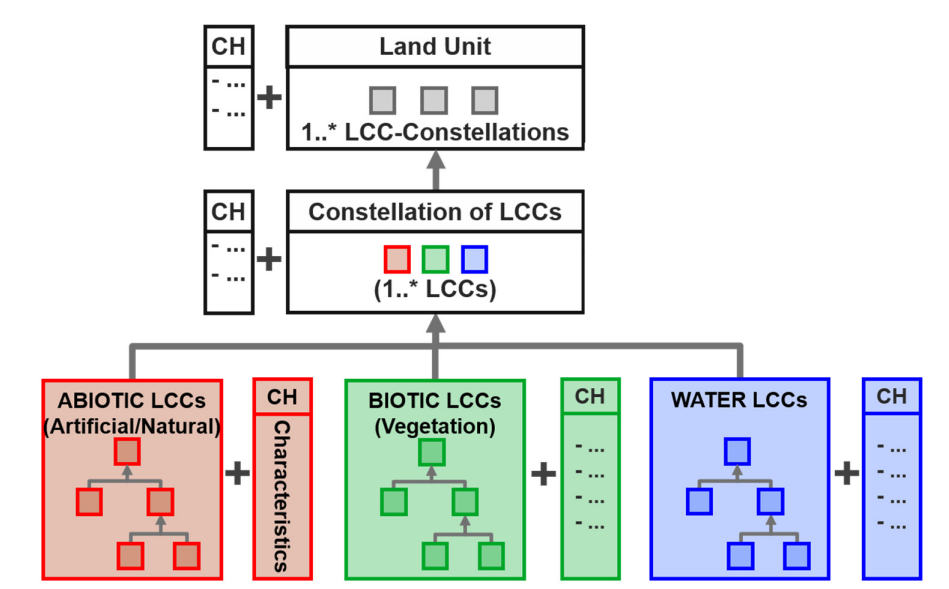 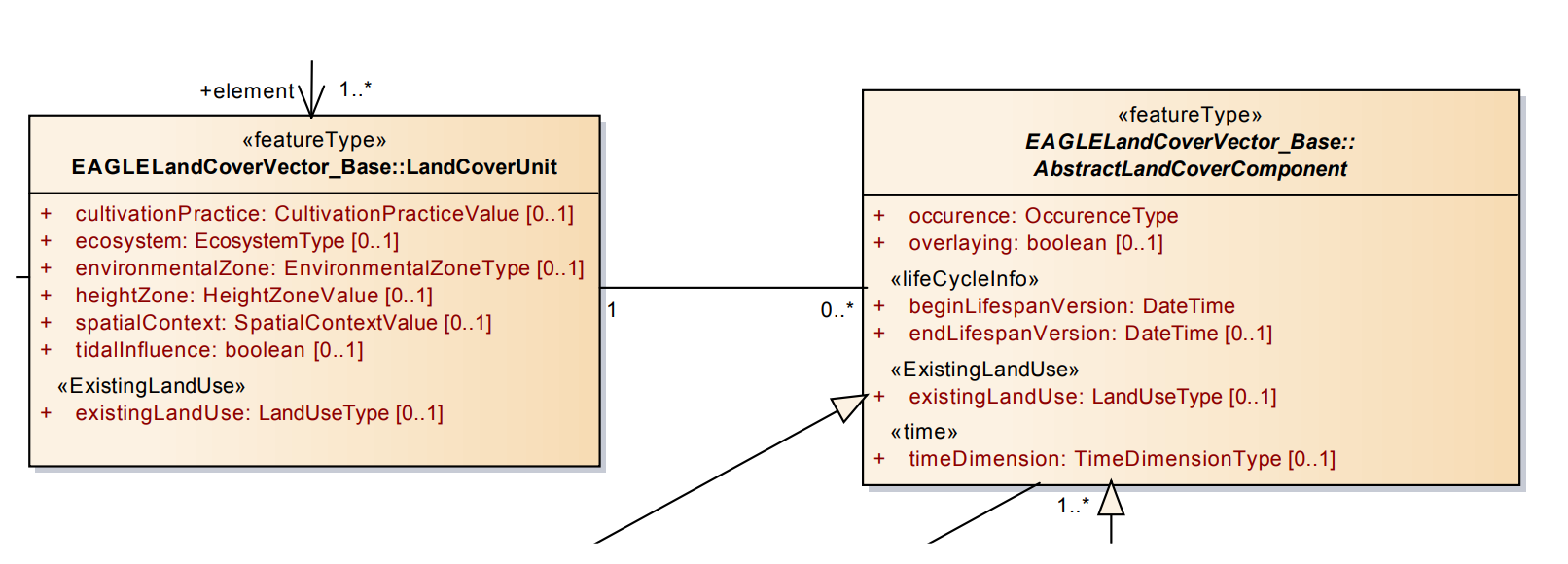 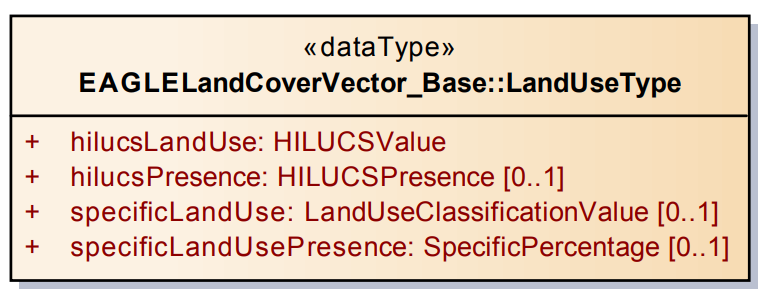 Task 1B - UML model update
Milestones  
15.12.2022Align the EAGLE data model structure and terminology with the latest EAGLE matrix version (last update of the data model was 2015) until M1
31.01.2023Then incorporate the latest matrix updates / input for UML model
Deliverables 
D1-2 UML data model in Enterprise Architect (poss. incl. online version)
D1-2 “Human-readable” PDF version (A0 poster)
Partners
Cloudflight, Spatial Focus, Stephan Arnold, CNIG, UBA-V
First results (to be filled after the KOM)
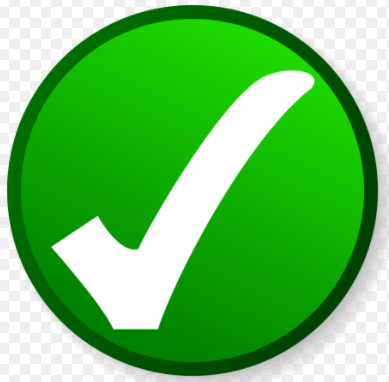 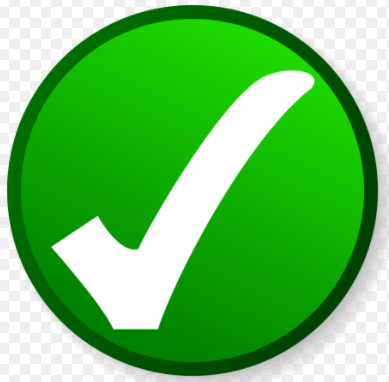 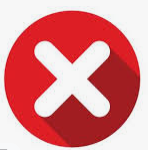 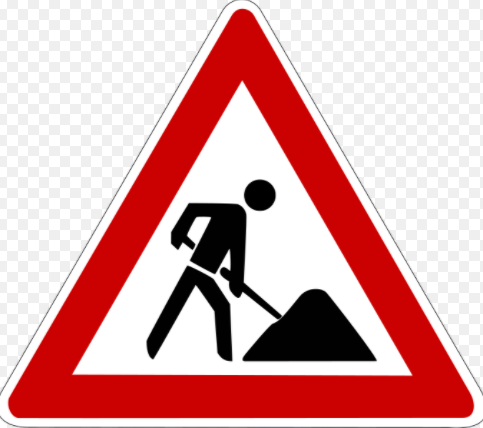 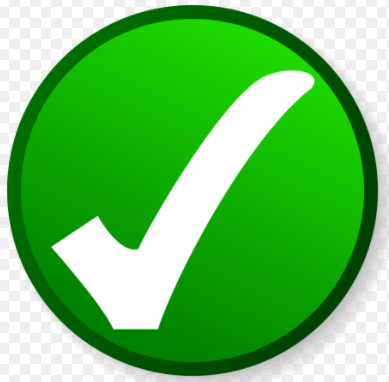 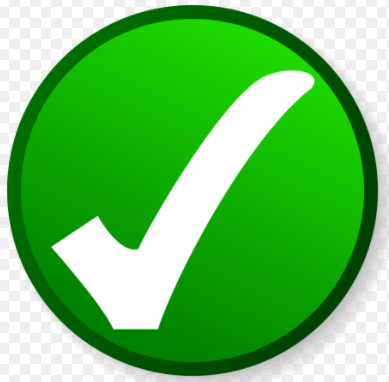 Short summary for next steps, meetings or other relevant issues
Be in close connection with Task 2 Online EAGLE Webpage, have it up-to-date
Stefan Kleeschulte I EAGLE Kick-off meeting
EAGLE kick-off meeting (SC 59142)
24.10.2022
Task 1C. & CLC+ Core user guidelines update
1C – CLC+ User guidelines
Expected output: 
D1.5 Update of the CLC+ Core user guidelines (30.09.2022) 

Actions 
Get CLC+ Core user guidelines from SP consortium 
Integrate lessons learnt from Copernicus task 22 (LULUCF) on Core data ingestions and extraction 
Integrate results from EAGLE task 3 (bar coding review): CLMS examples (15.03.2023)
Creation of a living document (on-line version?) to allow updates / extensions with new lessons learnt
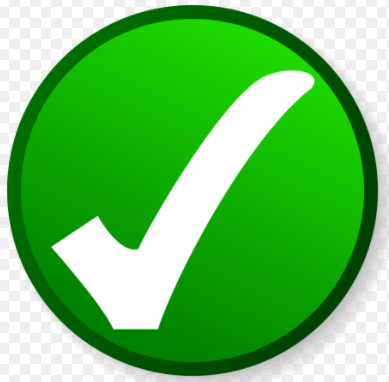 1C – CLC+ User guidelines
Planning: 
Review CLC+ Core user guidelines prepared by SP (31.10.2022) 
Collect comments for improvement made during first Core training (31.10.2022) 
Collect comments for improvement made during second Core training (30.11.2022) 
Collect lessons learnt from LULUCF task 22 (30.11.2022) 
First updated version of user guidelines (31.12.2022) 
Second updated version of user guidelines (30.05.2023) 

Partners: 
s4e (10), Lechner (5), Specto Natura (2)
First results (to be filled after the KOM)
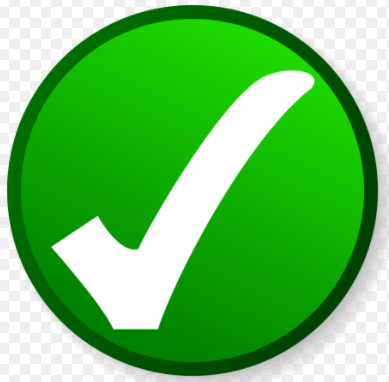 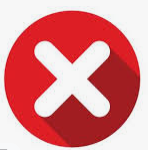 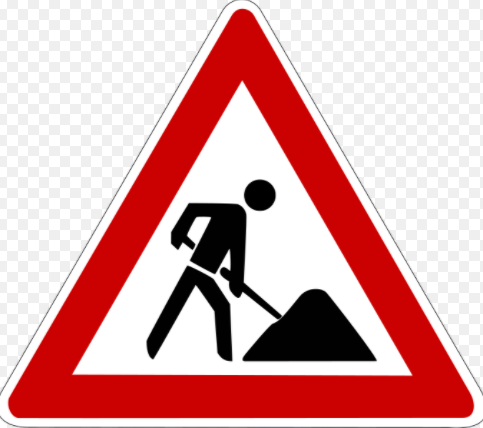 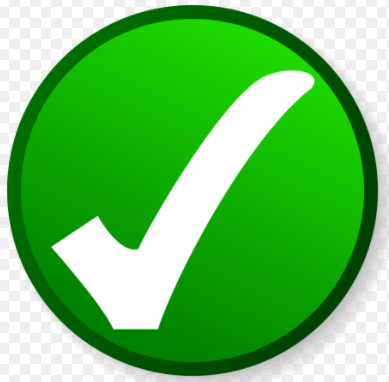 Overall planning of activities & dependencies